Choosing Wisely
Kenneth Brummel-Smith, MD
Charlotte Edwards Maguire Professor of Geriatrics
Florida State University College of Medicine
Choosing Wisely Campaign
Started by the ABIM Foundation in 2012
60 medical societies have joined
List of 5 things (tests or treatments) that should not be done
Educate doctors – the medical societies
Educate patients – Consumer reports
https://www.youtube.com/watch?feature=player_embedded&v=bEYTnS7dCAg
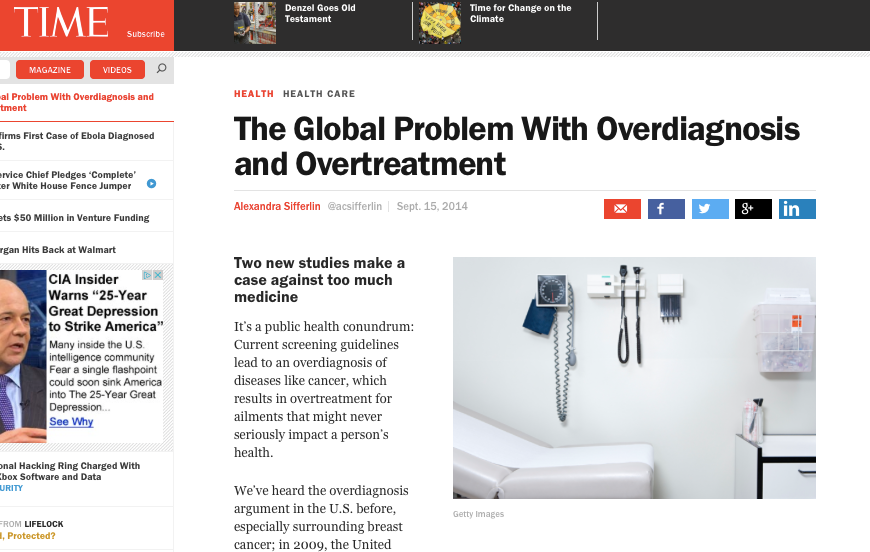 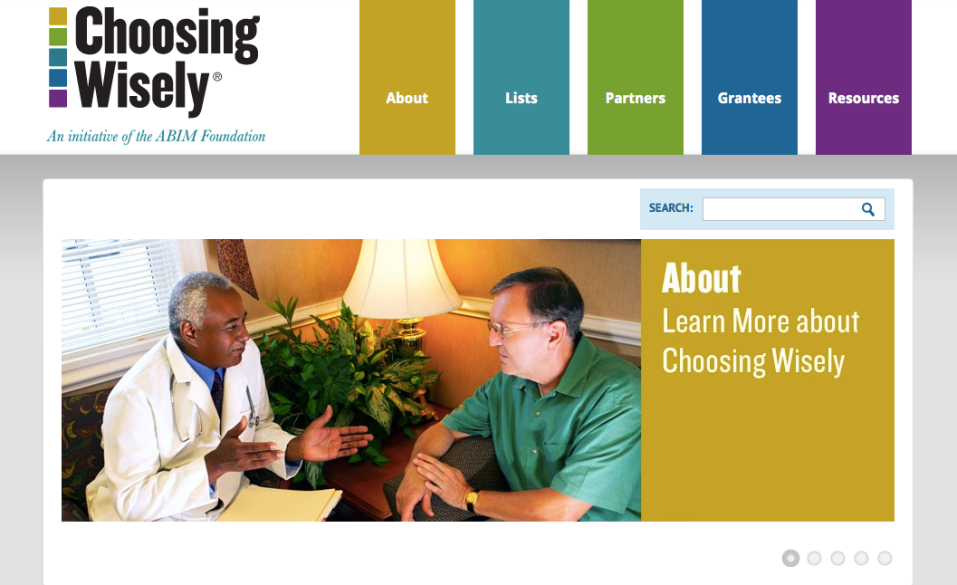 Examples - Geriatrics
Don’t use feeding tubes in patients with advanced dementia; instead offer oral assisted feeding.
Avoid using medications to achieve hemoglobin A1c <7.5% in most adults age 65 and older; moderate control is generally better.
Healthy – 7.0%-7.5%, many conditions – 7.5%-8.0%, frail 8%-9%
Avoid using prescription appetite stimulants or high-calorie supplements for loss of appetite and weight loss in older adults; 
Instead, optimize social supports, provide feeding assistance and clarify patient goals and expectations.
Examples – Long Term Care
Don’t routinely prescribe lipid-lowering medications in individuals with a limited life expectancy.
Don’t use sliding scale insulin for long-term diabetes management for individuals residing in the nursing home.
Don’t prescribe antipsychotic medications for behavioral and psychological symptoms of dementia in individuals with dementia without an assessment for an underlying cause of the behavior.
AMDA
Other Examples -Miscellaneous
Don’t order sinus CT scans or indiscriminately prescribe antibiotics for uncomplicated sinusitis.
Don’t diagnose or manage asthma without spirometry.
Don’t do imaging (CT or MRI) for low back pain within the first six weeks, unless red flags are present.
Don’t order annual EKGs or any other cardiac screening for low-risk patients without symptoms.
More examples
Don’t screen for carotid artery stenosis in asymptomatic adult patients.
Don’t routinely screen for prostate cancer using a prostate-specific antigen (PSA) test or digital rectal exam.
Avoid placing indwelling urinary catheters in the emergency department for either urine output monitoring in stable patients who can void, or for patient or staff convenience.
A Few More
Don’t get a chest X-ray before surgery in the absence of a clinical suspicion for chest pathology.
Do not repeat colorectal cancer screening (by any method) for 10 years after a high-quality colonoscopy is negative in average-risk individuals.
Don’t perform neuroimaging studies in patients with stable migraine headaches.
Don’t prescribe medications for stress ulcer prophylaxis to medical inpatients unless at high risk for GI complications.
So – What Do You Do?
Whenever a treatment of a test is recommended, ASK:
What are the risks?
What are my options?
What will happen if I don’t do anything? 
(get real numbers, not threats)
A Revolution in Health Care
Clinicians and patients working in partnership
Knowing the magnitude of the benefit of treatment
Knowing the potential harms – side effects, costs, inconvenience
Realizing that health decisions are YOUR decisions
Be An Activated Patient!
https://www.youtube.com/watch?feature=player_detailpage&v=FqQ-JuRDkl8